Name 				Date
Nutrition
Information 1
1.  What are the two main types of carbohydrates?
2.  On the ‘Eat well plate’ where would we find mostly starchy foods?
3.  Why do we need carbohydrate food in our diet?
4.  What is the main difference between complex carbohydrates and simple carbohydrates when it comes to releasing energy in the body?
5.  What types of foods provide starchy carbohydrates?
6.  Why do we need fibre in our diet?
7.  What are the problems of eating too many simple carbohydrates?
Information 2
1.  Why do we need protein in out diet?
2.  What is haemoglobin?
3.  What are amino acids?
4.  Why do we need amino acids?
5.  How many amino acids are there?
6.  How many amino acids can your body make?
7.  How do vegetarians get their protein?
8.  Which part of the ‘eat well plate’ gives you protein?
Information 3
1.  Why is some fat important in our diet?
2.  Name two types of fat?
3.  What are unsaturated fats and which foods contain these?
4.  What are saturated fats and which foods contain these?
5.  What are the health problems associated with saturated fats?
6.  Where on the ‘eat well plate’ would you find most fatty foods?
Information 4
1.  What are the fat soluble vitamins and what does this mean?
2. What is meant by ‘water soluble vitamins’?
3.  Where would you find vitamin D and why do you need it?
4.  Where would we find vitamin B, and why do we need it?
5.  Where would we find vitamin C and why do we need it?
6.  Why do we need vitamin A?
7.  Where on the ‘eat well plate’ would we find mostly foods high in vitamins?
Information 5
1.  Why do we need minerals?
2.  What's the function of iron in the body?
3.  Where can we get Iron from in our diet?
4.  Why do we need Calcium?
5.  What types of foods provide us with Calcium?
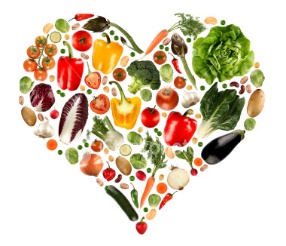 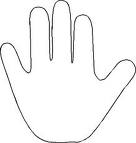 The 5 Main Nutrients 

Vitamins
Minerals
Protein
Fat
Carbohydrates
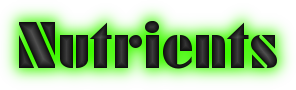 Which 3 are macronutrients? Clue – we need large amounts of these.

Which 2 are micronutrients? Clue these are essential but only needed in tiny amounts